MK. PEREMAJAAN KOTA
13 April 2020
PRESENTASI TUGAS DAN DISKUSI 
MENGACU  PROSES PEREMAJAAN KOTA
 Pengertian Peremajaan Kota
 Paradigma Peremajaan Kota
 Identifikasi Permasalahan
 Menyusun Konsep Implementasi
Presentasi Tugas dan Diskusi
 Menyikapi Peremajaan Kota
1
PRESENTASI TUGAS
TARGET: 
SAMPAI DENGAN PENETAPAN VISI PEREMAJAAN DAN PENYUSUNAN KONSEP DASAR
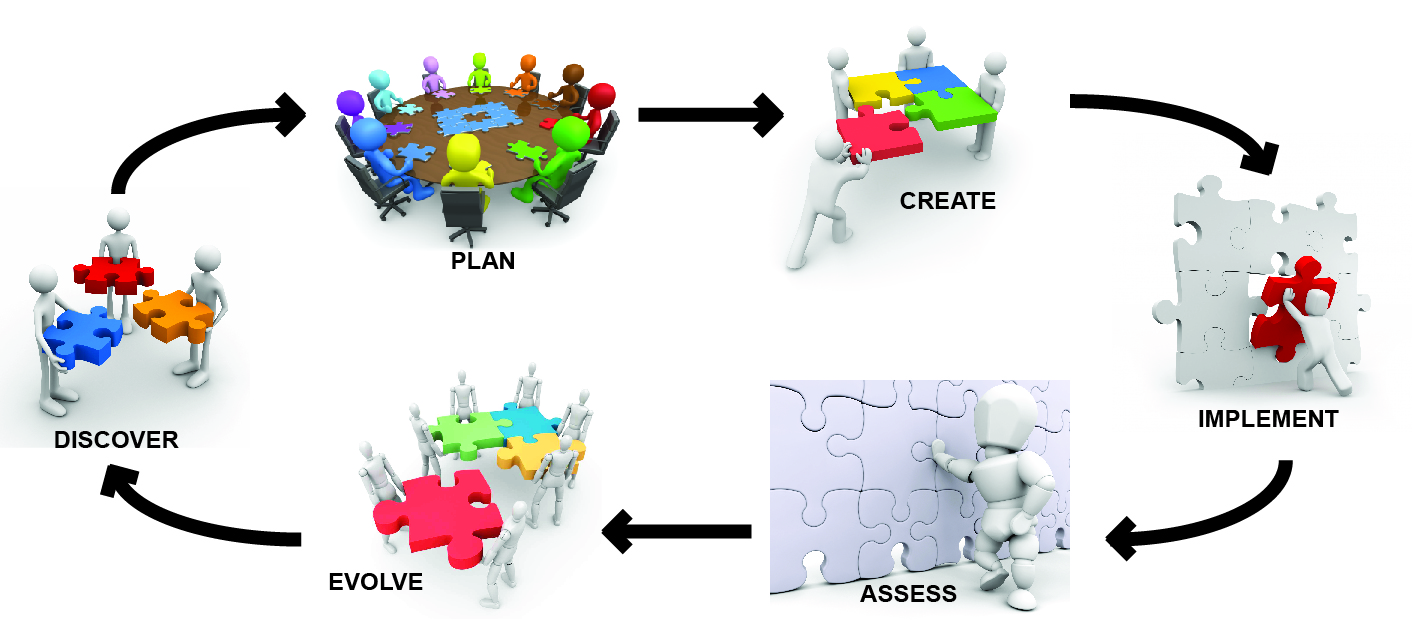 PENYUSUNAN RENC. UMUM DAN PANDUAN RANC.
ANALISIS  DAN 
PENYUSUNAN KONSEP DASAR
PENYUSUNAN RENC. INVESTASI
PENDATAAN
PEMBINAAN PELAKSANAAN
PENYUSUNAN KETENTUAN PENGENDALIAN RENC DAN PELAKS.
Baca dan pahami: 
Peraturan Menteri Pekerjaan Umum Nomor: 06/PRT/M/2007,  Tanggal 16 Maret 2007, 
Tentang Pedoman Umum Rencana Tata Bangunan dan Lingkungan
2
TATA CARA PENYUSUNAN
TARGET PRESENTASI
SAMPAI DENGAN PENETAPAN VISI PEREMAJAAN DAN PENYUSUNAN KONSEP DASAR
PENDATAAN
 ANALISIS UNTUK PROGRAM BANGUNAN
        DAN LINGKUNGAN 
- analisis kawasan dan wilayah perencanaan
- analisis pengemb. pembang. berbasis peran masy.
- menetapkan visi pembangunan/peremajaan
 PENYUSUNAN KONSEP DASAR
 PENYUSUNAN RENCANA UMUM DAN
        PANDUAN RANCANGAN
 PENYUSUNAN RENCANA INVESTASI
 PENYUSUNAN KETENTUAN PENGENDALIAN
RENCANA
 PENYUSUNAN KETENTUAN PENGENDALIAN
 PELAKSANAAN
 PEMBINAAN PELAKSANAAN
3
MEMPERHATIKANKRITERIA PENETAPAN ISI DARI VISI PEMBANGUNAN
SPESIFIK MENGACU PADA KONTEKS SETEMPAT;

MEMILIKI SPIRIT UNTUK MEMBENTUK/ MEMPERKUAT KARAKTER DAN IDENTITAS SUATU TEMPAT;

MEMPERKUAT/MEMPERJELAS STRUKTUR RUANG LINGKUNGAN/KAWASAN DALAM KONTEKS MAKRO
MEMPERHATIKAN
REALISTIS DAN RASIONAL: MEMUNGKINKAN DICAPAI PADA KURUN WAKTU PENATAAN

KINERJA DAN SASARAN TERUKUR

MEMPERTIMBANGKAN BERBAGAI SUMBER DAYA DUKUNG LINGKUNGAN

MEMPERHATIKAN KEPENTINGAN MASYARAKAT PENGGUNA/MASYARAKAT LOKAL.
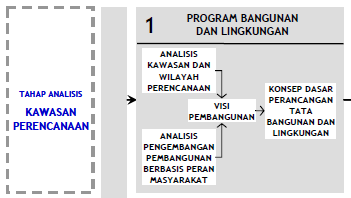 STRUKTUR DAN SISTEMATIKA DOKUMEN RTBL
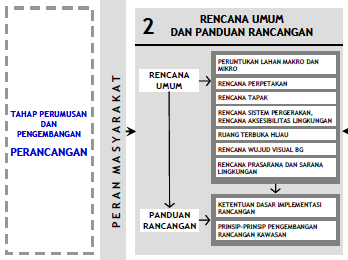 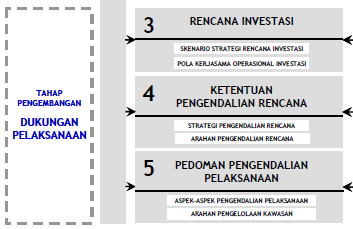 6
PENYUSUNAN RENCANA UMUM
KOMPONEN RANCANGAN KAWASAN:
Struktur Peruntukan Lahan
 Intensitas Pemanfaatan Lahan
 Tata Bangunan
 Sistem Sirkulasi dan Jalur Penghubung
 Sistem Ruang Terbuka dan Tata Hijau
 Tata Kualitas Lingkungan
 Sistem Prasarana dan Utilitas Lingkungan
 Rencana lain ...
APA PENGERTIAN DAN MANFAATNYA?
dari sumber lain disebutkan:
TARGET PRESENTASI
SAMPAI DENGAN PENETAPAN VISI PEREMAJAAN DAN PENYUSUNAN KONSEP DASAR
PROSES PEREMAJAAN
Perumusan tingkat dan kualitas perkembangan bagian wilayah
Penetapan wilayah
Penetapan fungsi yang akan dikembangkan
Program pengembangan berdasarkan skala prioritas
Kajian makro dampak terhadap wilayah yang lebih luas
Pelaksanaan pembangunan
TARGET PRESENTASI
SAMPAI DENGAN PENETAPAN VISI PEREMAJAAN DAN PENYUSUNAN KONSEP DASAR
SKEMA PROSES
Kebijakan 
Pembangunan Kota
Rencana Umum
Pembangunan Kota
Prioritas Pembangunan 
Bagian Wilayah Kota
Penetapan Wilayah 
Peremajaan Kota
Rencana Detail 
Tata Ruang Kota
Penelaahan Spesifik
Wilayah Peremajaan Kota
Analisis Perencanaan 
Wilayah Peremajaan Kota
FISIK;
EKONOMI; 
SOSIAL;
DAN LAINNYA.
Pengembangan dan Evaluasi 
Konsepsi Rencana 
Peremajaan Kota
RENCANA PEREMAJAAN 
BAGIAN WILAYAH KOTA
Pengembangan Rencana Rinci 
Wilayah Peremajaan Kota
RANCANGAN RINCI 
WILAYAH PEREMAJAAN KOTA
Proses Penyusunan Program 
Pelaksanaan Pembangunan 
di Wilayah Peremajaan 
Berdasarkan 
Prioritas dan Kendala
PELAKSANAAN 
PEMBANGUNAN WILAYAH 
PEREMAJAAN KOTA
DOKUMENPEREMAJAAN KOTA
Permendagri 1/2008
DALAM TUGAS, NANTINYA BISA SEPERTI INI
Dokumen rencana peremajaan kota memuat antara lain:
latar belakang;
tujuan dan sasaran;
lokasi kegiatan;
metodologi peremajaan;
pengorganisasian;
jadwal pelaksanaan;
pendanaan.
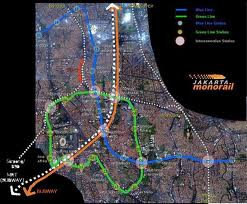 MATERI UNTUK MINGGU DEPAN
PRINSIP-PRINSIP PENATAAN
Pada setiap komponen perancangan kawasan 
(Struktur Peruntukan Lahan,  Intensitas Pemanfaatan Lahan,  Tata Bangunan,  Sistem Sirkulasi dan Jalur Penghubung,  Sistem Ruang Terbuka dan Tata Hijau,  Tata Kualitas Lingkungan,  Sistem Prasarana dan Utilitas Lingkungan) 
perlu didasarkan pada prinsip-prinsip penataan yang didekati secara: 
Fungsional
(2) Fisik
(3) Lingkungan
(4) Pemangku kepentingan
minggu depan
SAMBIL MELIHAT PROGRES PENGERJAAN TUGAS
Terima kasih
SELESAI
dimohon kemudian tugas dilanjutkan terus dengan data yang didapatkan tanpa harus suvey lapangan karena situasi dan kondisi sekarang
Wassalam